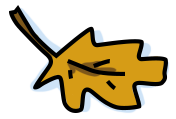 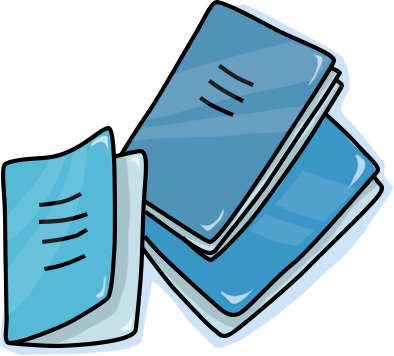 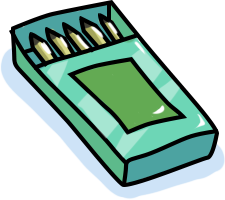 «Формирование смыслового чтения через технологию развития критического мышления».
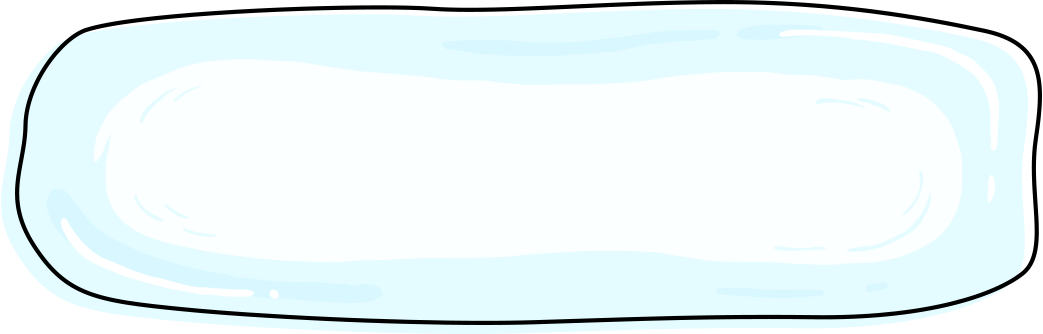 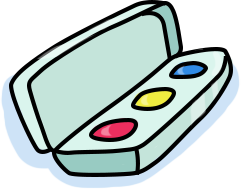 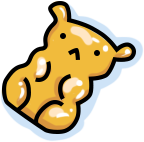 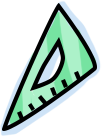 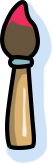 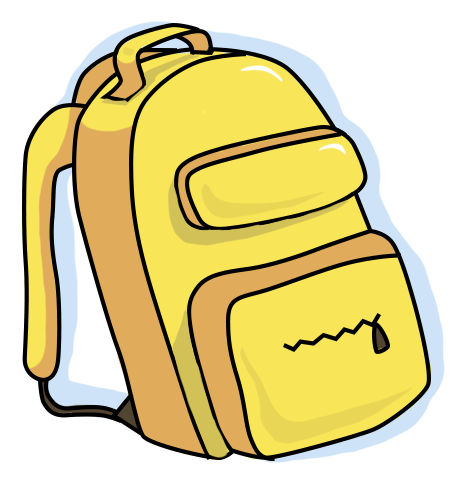 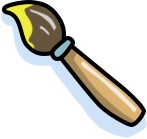 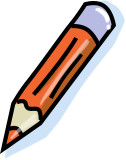 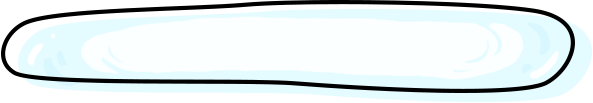 Гармай Мария Николаевна
МБОУ школа с. Поповка
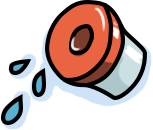 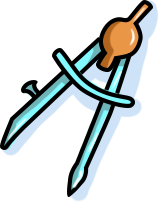 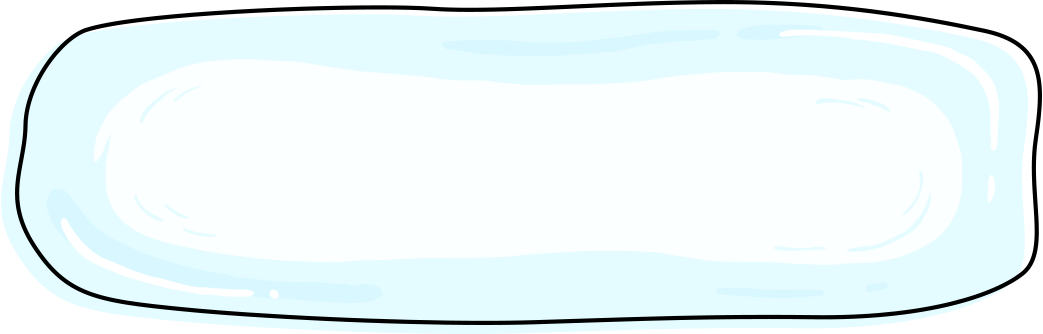 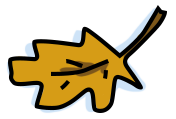 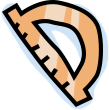 Под смысловым чтением мы понимаем процесс восприятия графически оформленной текстовой информации и ее переработки в соответствии с коммуникативно-познавательной задачей.
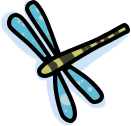 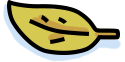 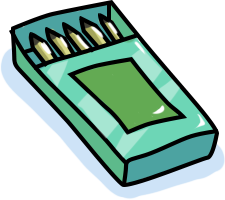 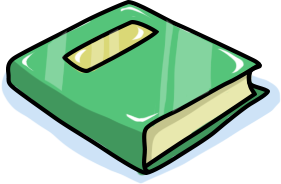 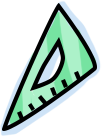 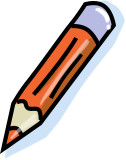 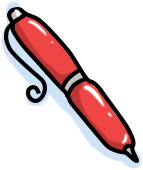 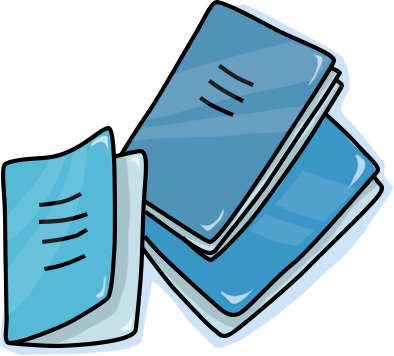 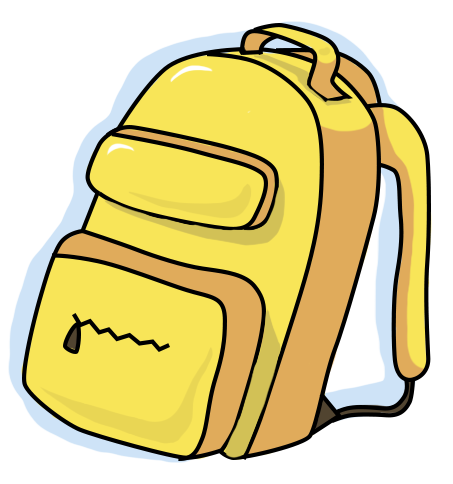 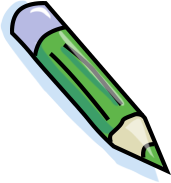 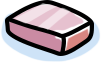 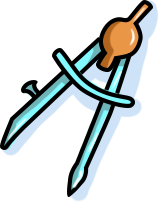 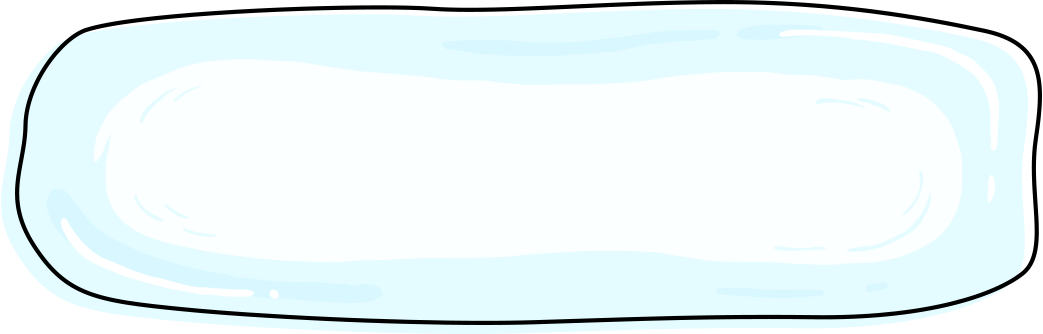 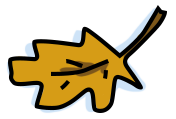 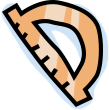 Критическое мышление - способность анализировать информацию с позиции логики, умение выносить обоснованные суждения, решения и применять полученные результаты, как к стандартным, так и нестандартным ситуациям, вопросам и проблемам.
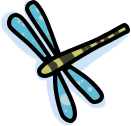 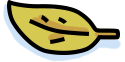 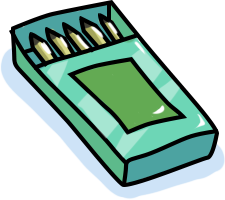 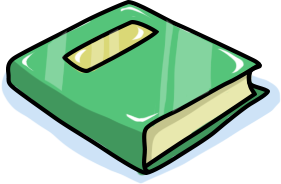 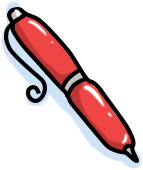 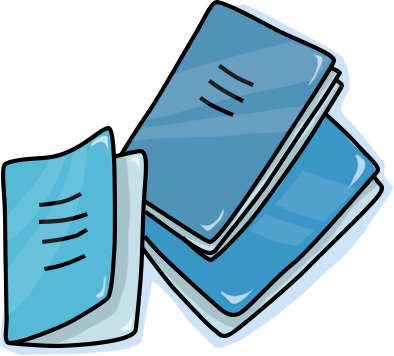 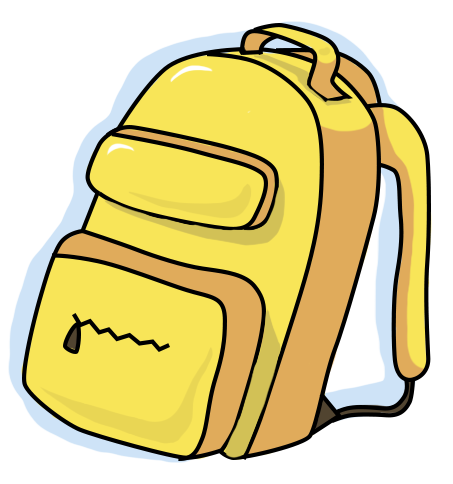 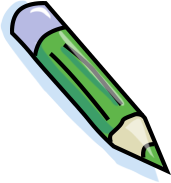 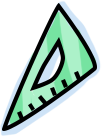 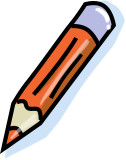 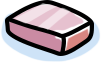 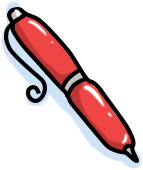 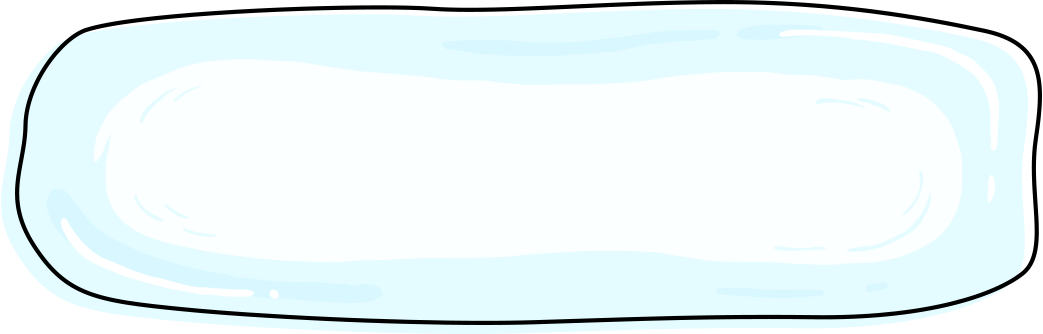 Технология критического мышления предполагает использование на уроке трех этапов (стадий):
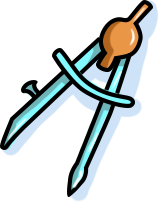 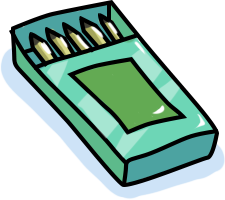 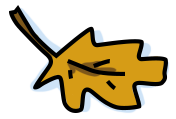 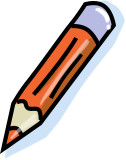 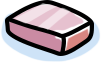 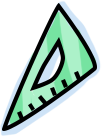 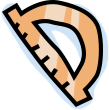 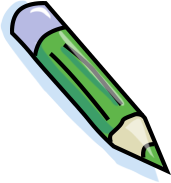 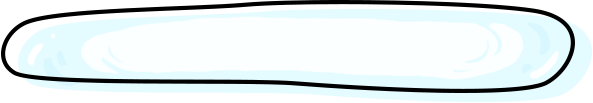 1 этап — «Вызов» (ликвидация чистого листа).
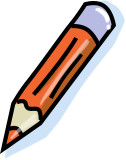 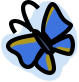 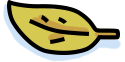 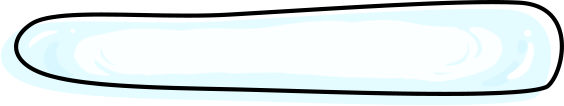 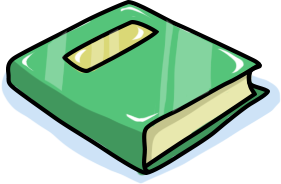 2 этап — «Осмысление» (реализация осмысления).
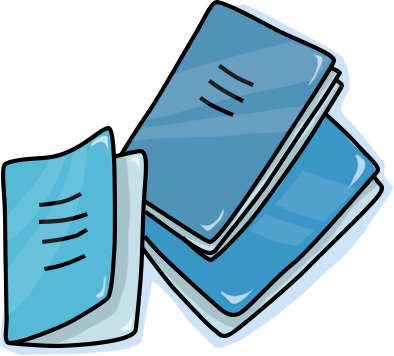 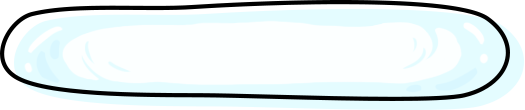 3 этап —«Рефлексия» (размышление).
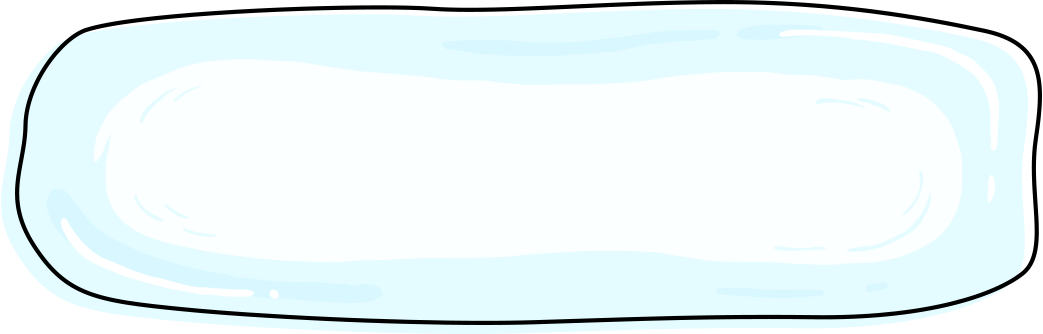 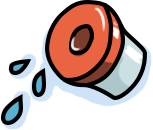 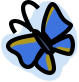 1 этап - ВЫЗОВ.Учащиеся «вспоминают», что им известно по изучаемому вопросу (делают предположения), высказывают свою точку зрения по поводу изучаемой темы.
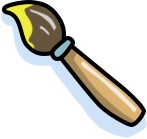 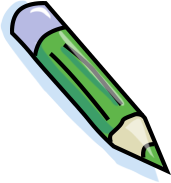 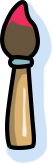 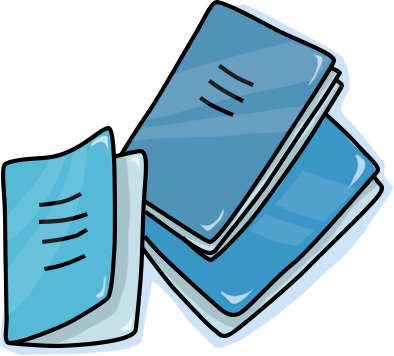 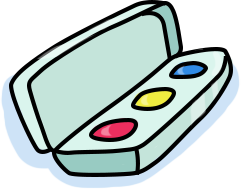 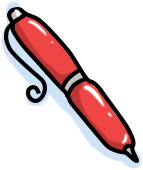 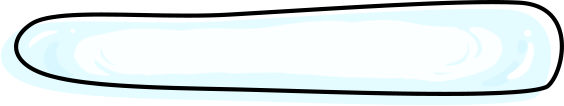 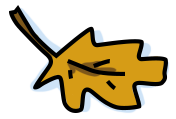 1.Приём «Корзина идей».
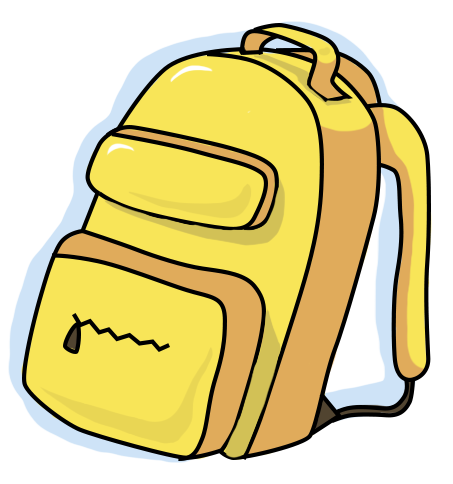 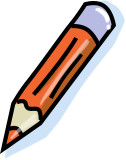 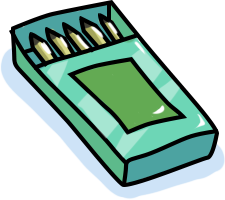 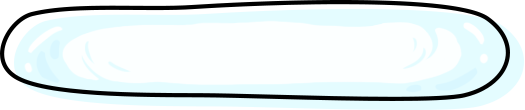 2. Приёмы «Верите ли вы…», 
«Верные и неверные утверждения».
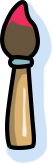 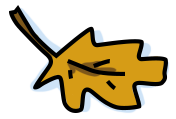 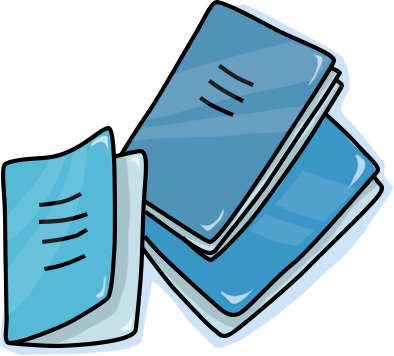 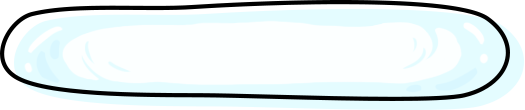 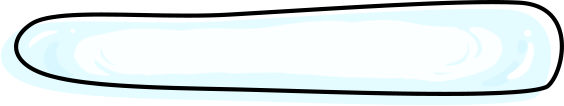 3. Приёмы «Верите ли вы…», 
«Верные и неверные утверждения».
2. Приём «Корзина идей».
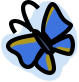 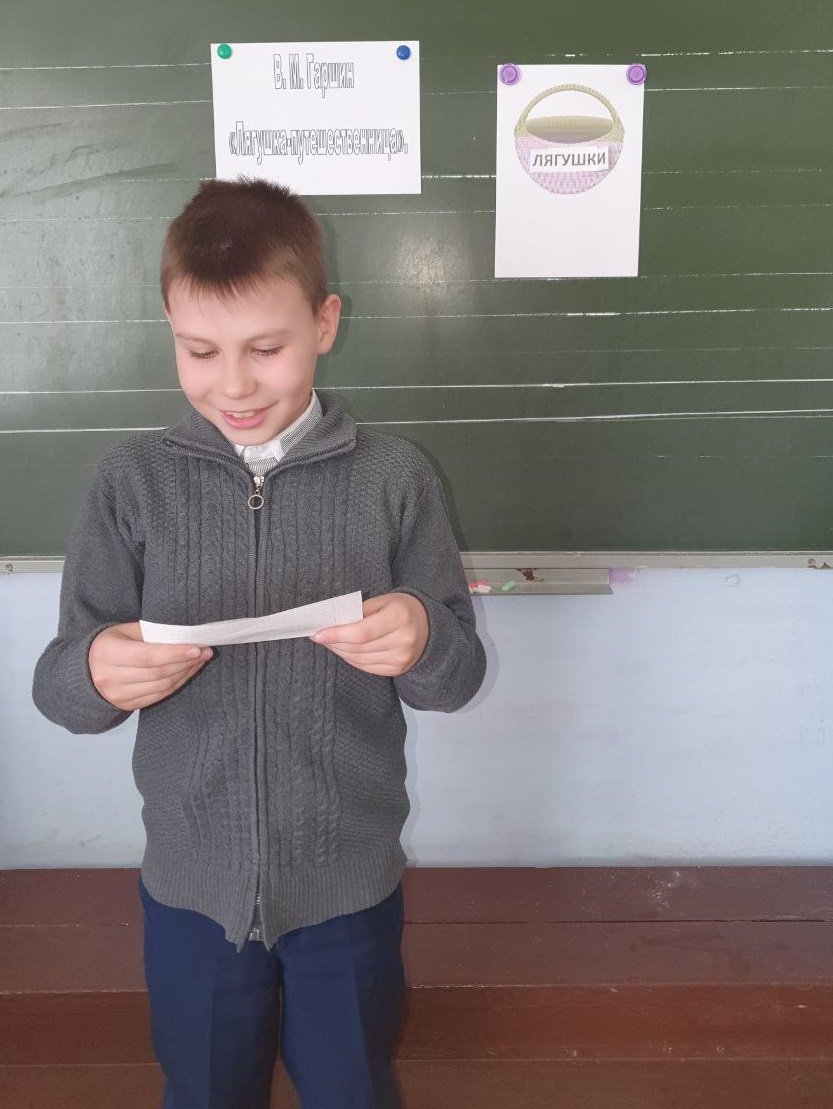 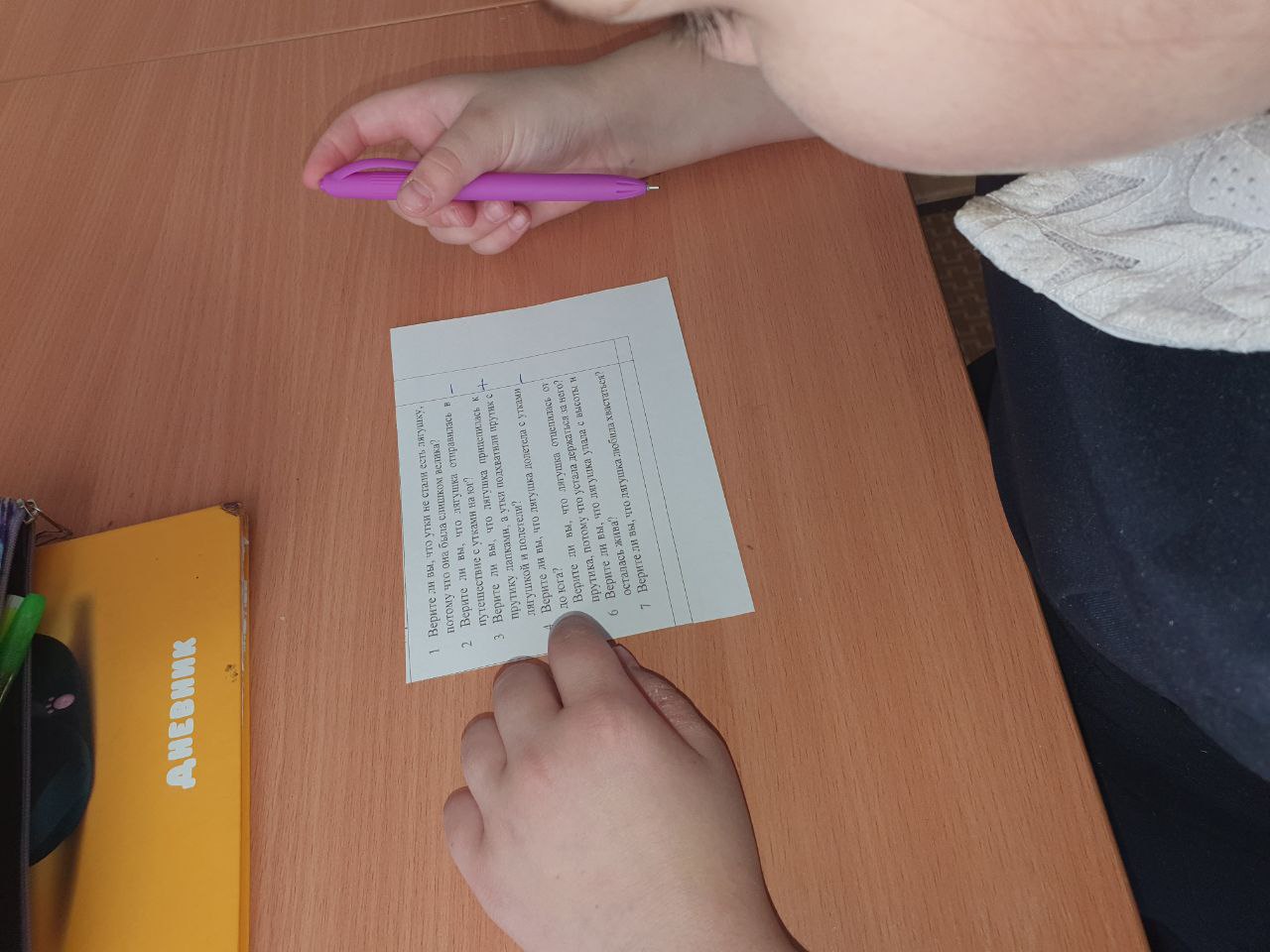 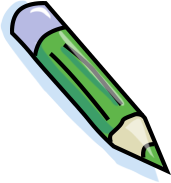 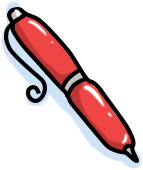 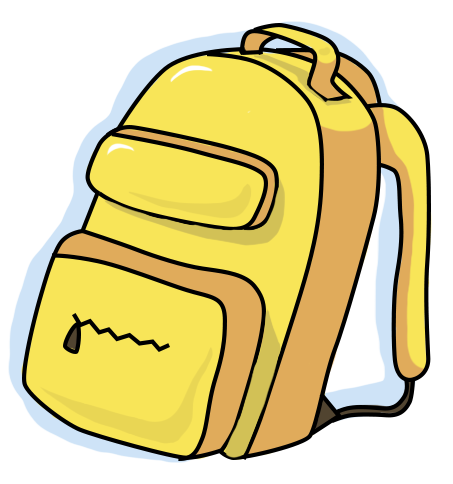 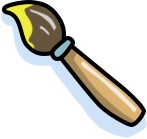 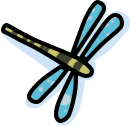 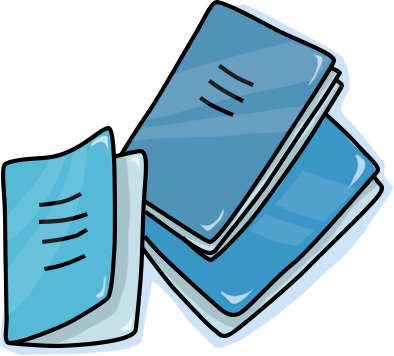 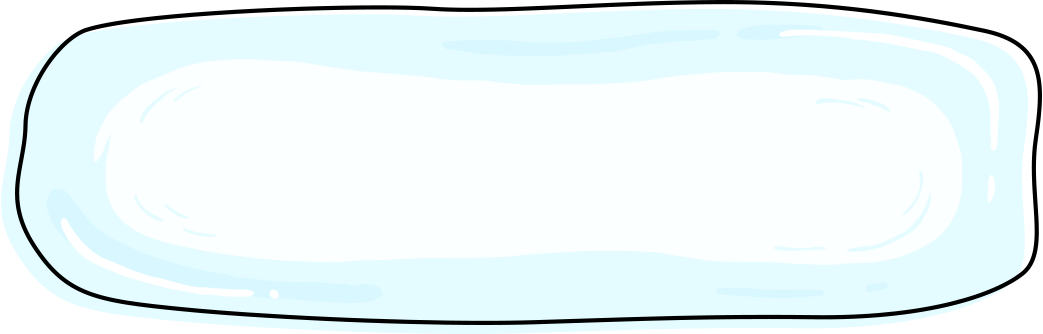 2 этап - ОСМЫСЛЕНИЕ.На этапе осмысления учащиеся работают с новой информацией. Дети читают (слушают) текст, делают пометки на полях или ведут записи по мере осмысления новой информации.
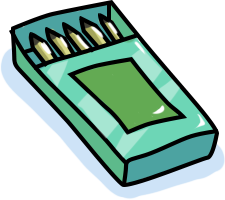 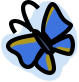 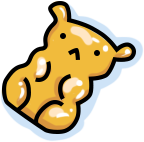 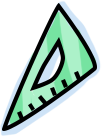 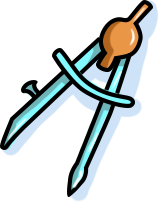 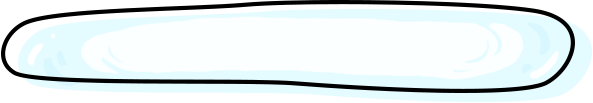 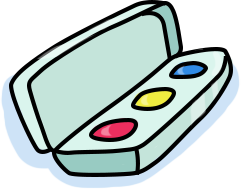 1. Приём «Тонкие и толстые вопросы».
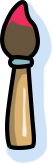 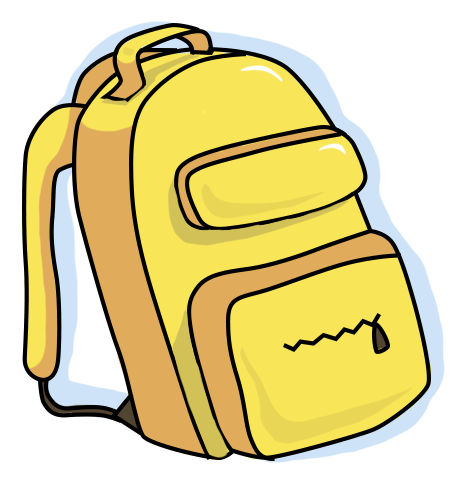 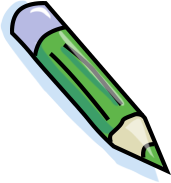 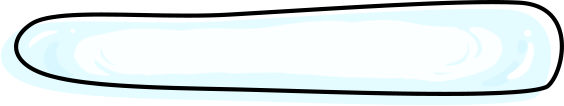 2. Приём «Ромашка вопросов».
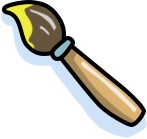 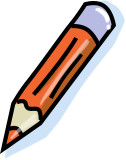 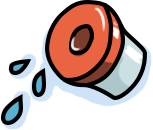 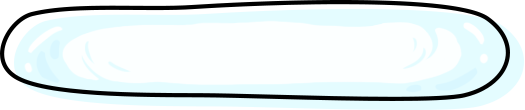 3. Приём "Концептуальная таблица".
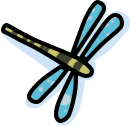 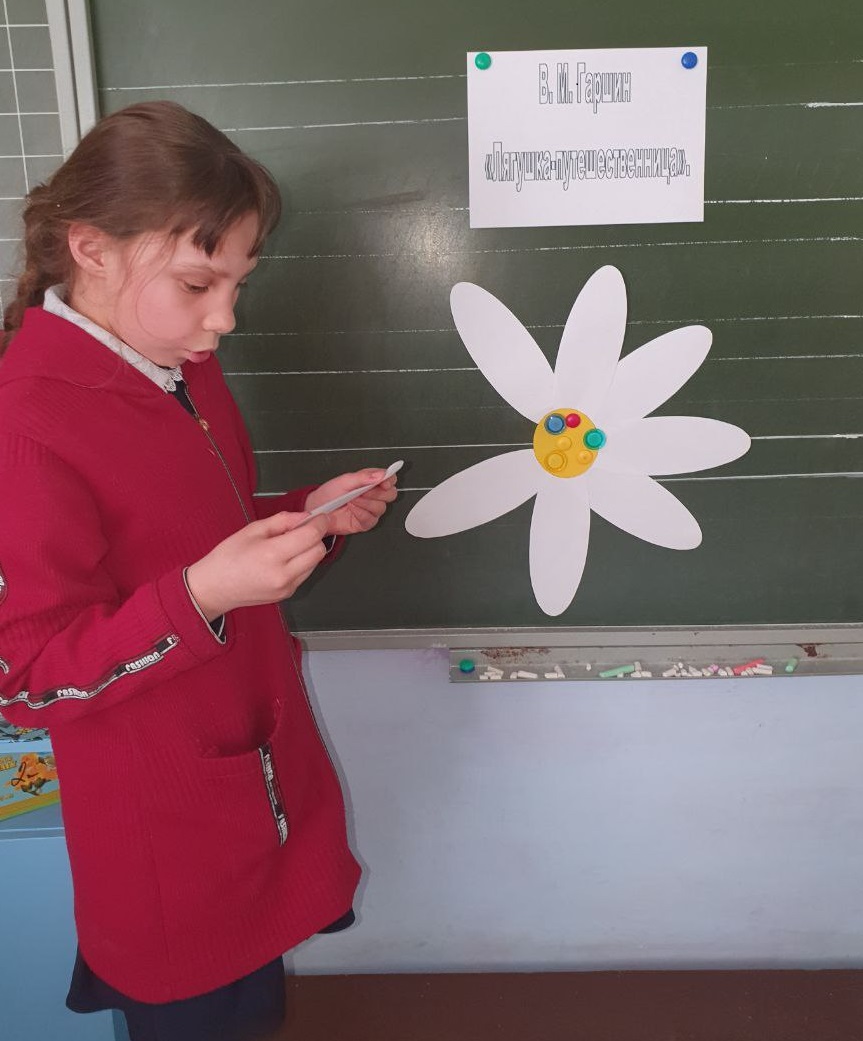 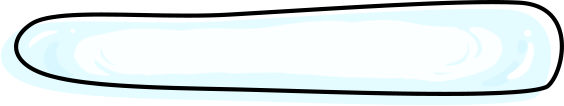 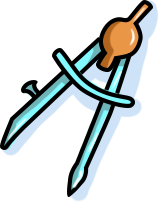 2. Приём «Ромашка вопросов».
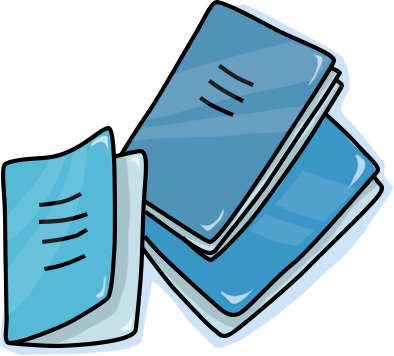 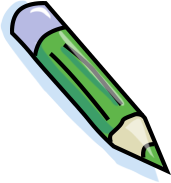 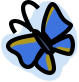 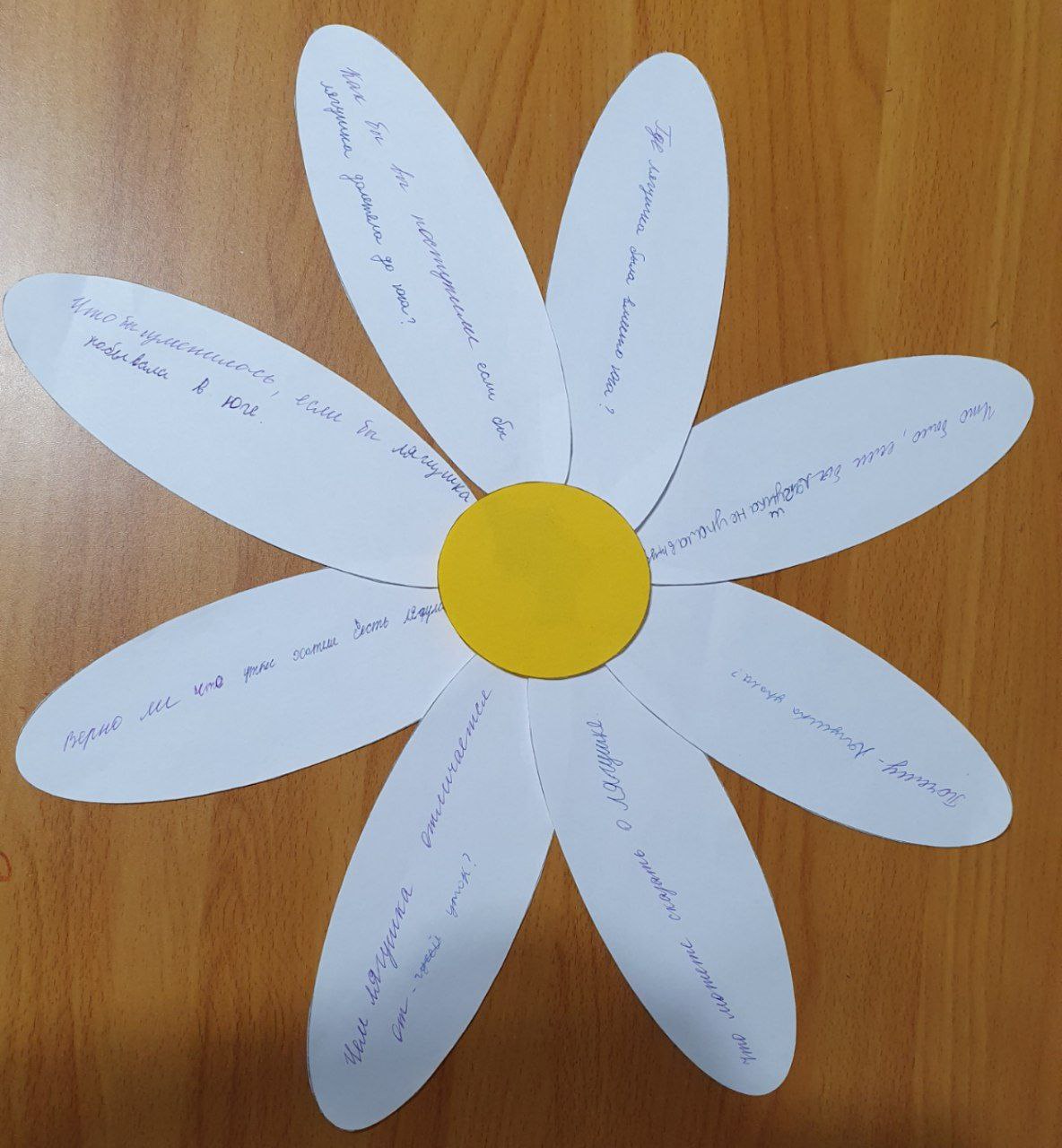 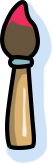 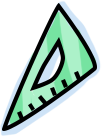 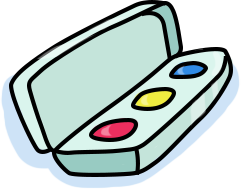 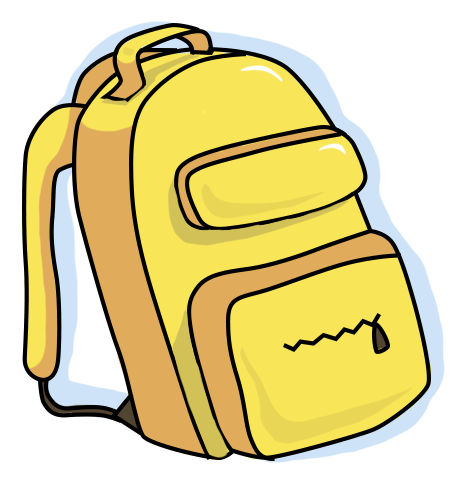 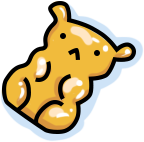 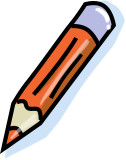 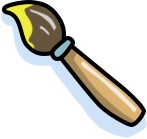 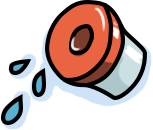 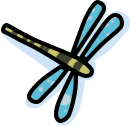 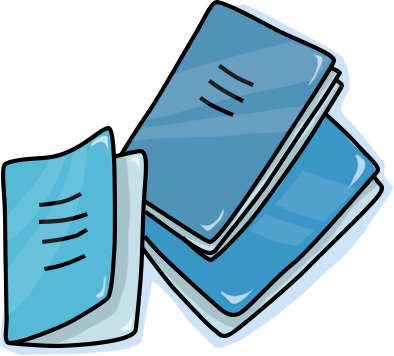 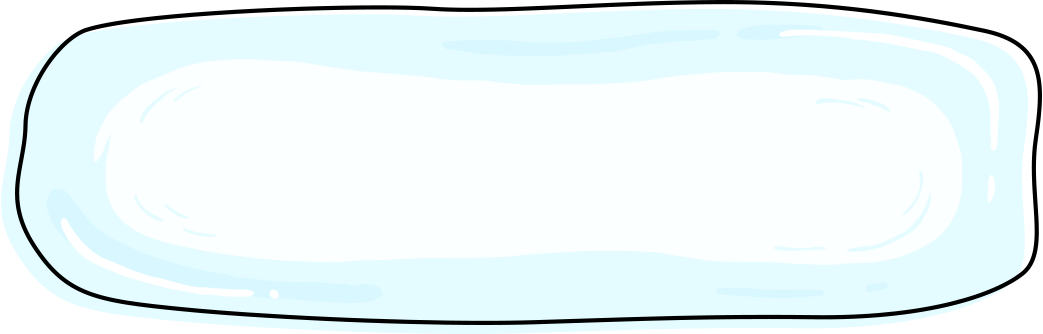 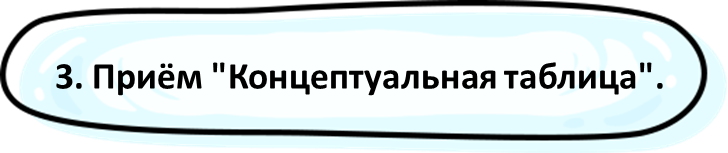 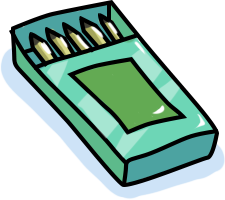 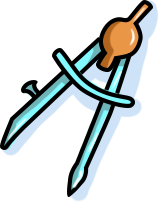 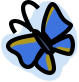 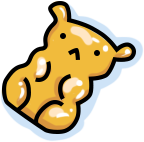 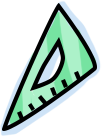 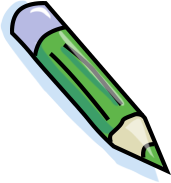 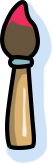 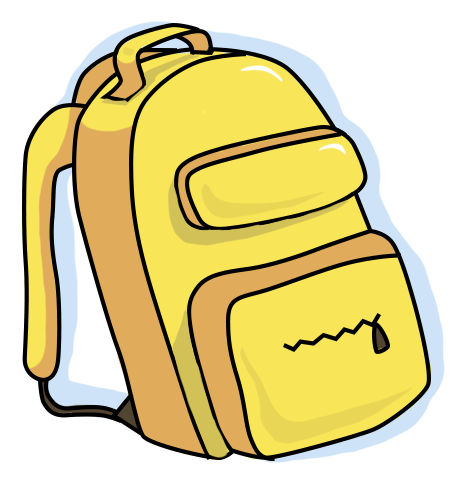 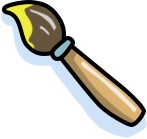 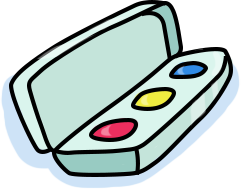 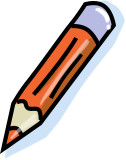 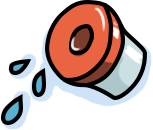 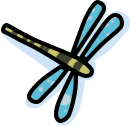 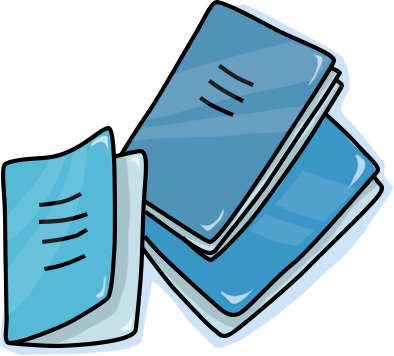 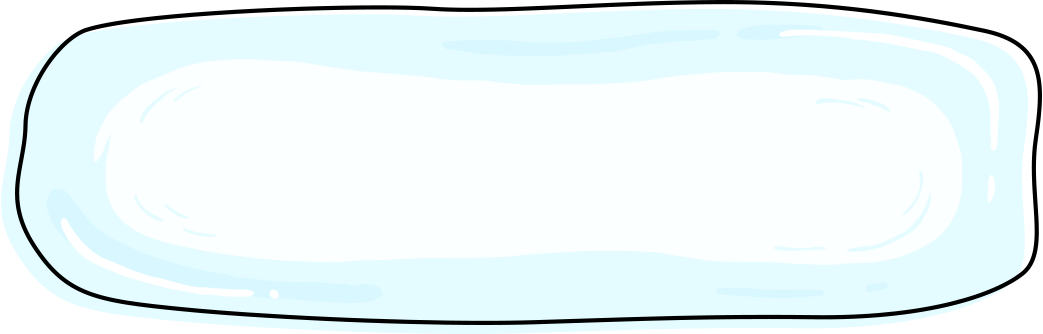 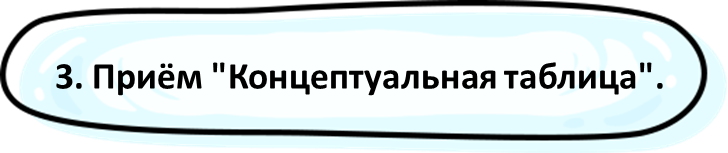 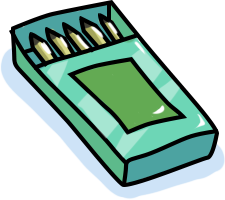 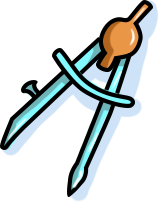 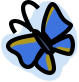 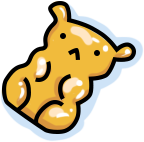 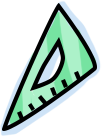 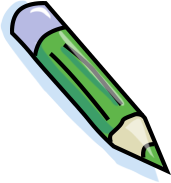 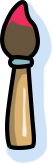 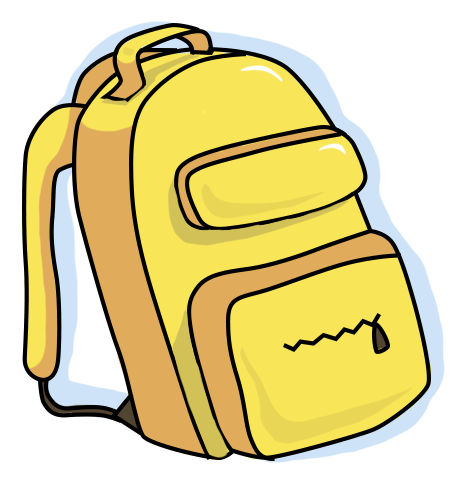 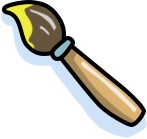 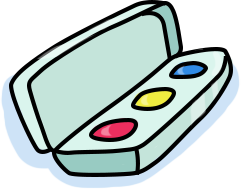 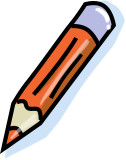 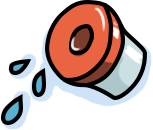 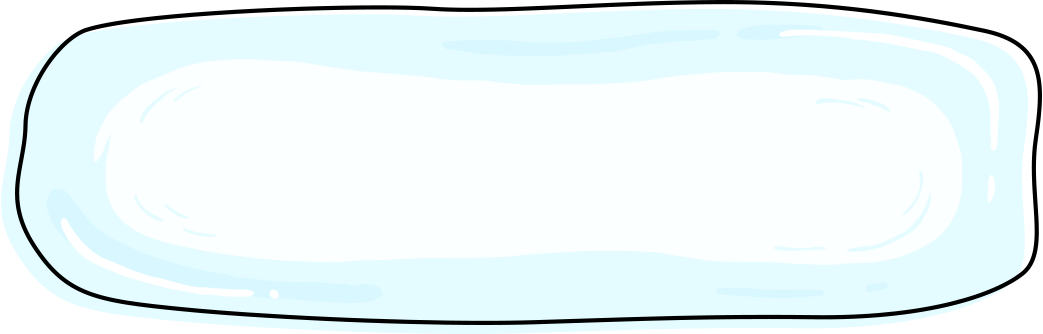 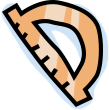 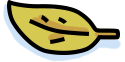 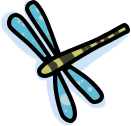 3 этап - РЕФЛЕКСИЯ.На этапе рефлексии осуществляется анализ, творческая переработка, интерпретация изученной информации. В процессе этой работы происходит отбор учащимися наиболее значимой информации.
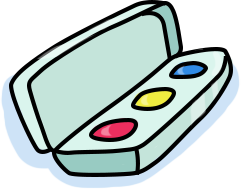 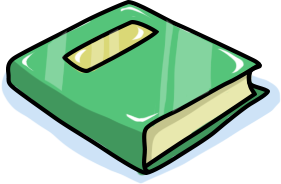 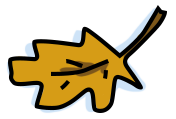 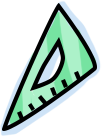 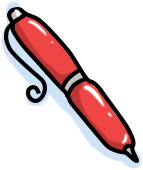 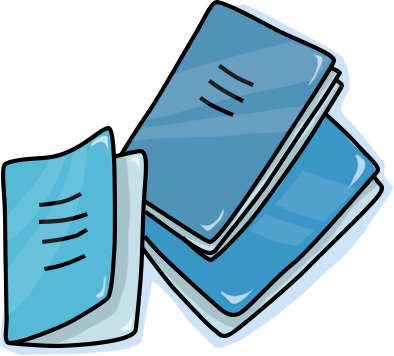 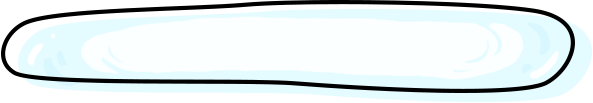 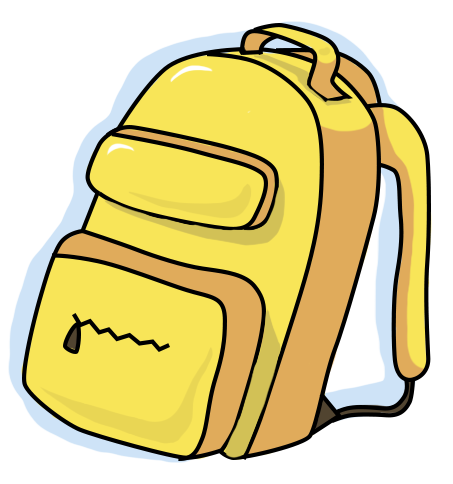 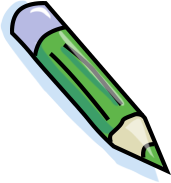 Приём «Синквейн».
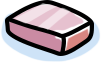 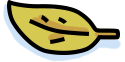 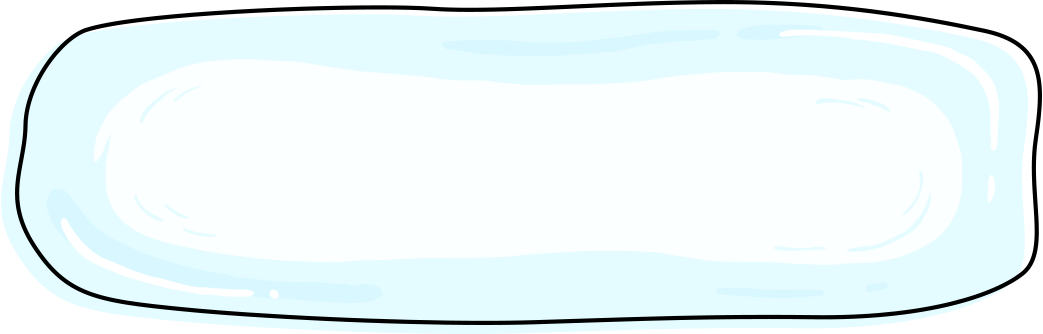 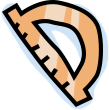 Пример синквейна:1. Лягушка2. Любопытная, сообразительная.3. Изобретает, путешествует, хвастается4. Изобретает необыкновенный способ путешествия5. Путешественница.
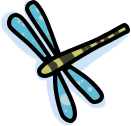 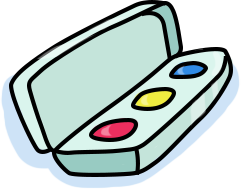 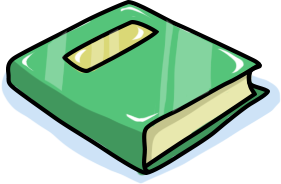 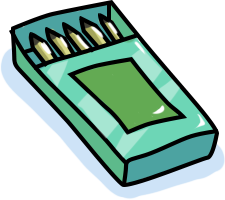 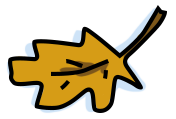 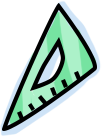 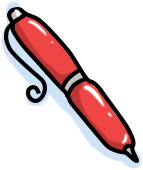 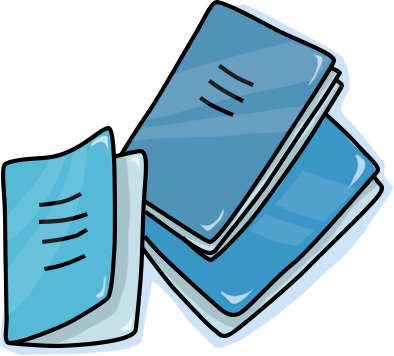 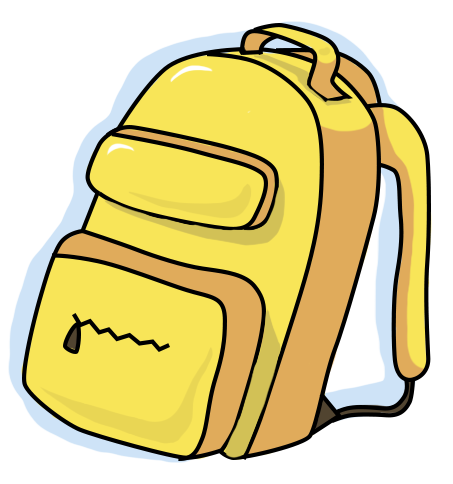 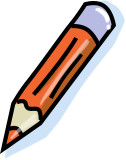 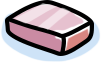 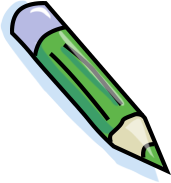 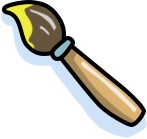 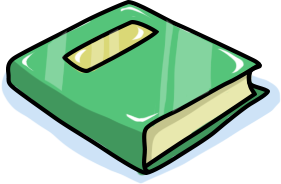 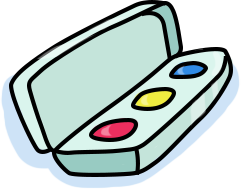 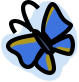 Преимущества ТКМ:-учащиеся становятся более восприимчивы,-учатся слушать друг друга, -несут ответственность за совместный способ познания;-увеличивается интеллектуальный потенциал участников, -расширяется их словарный запас;-совместная работа способствует лучшему пониманию трудного, -вырабатывается уважение к собственным мыслям и опыту;-обостряется любознательность, наблюдательность;-развивает активное слушание;-повышает самооценку.
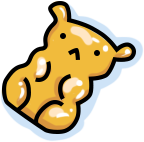 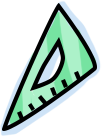 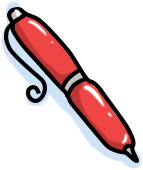 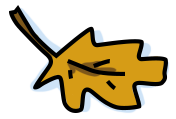 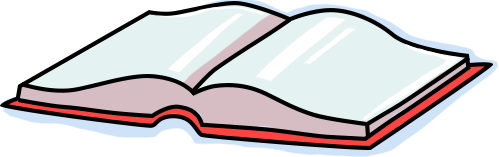 Коллеги, спасибо за внимание.